Program Change RequestCombine Programs
Use this process to combine two existing 
programs into one new program
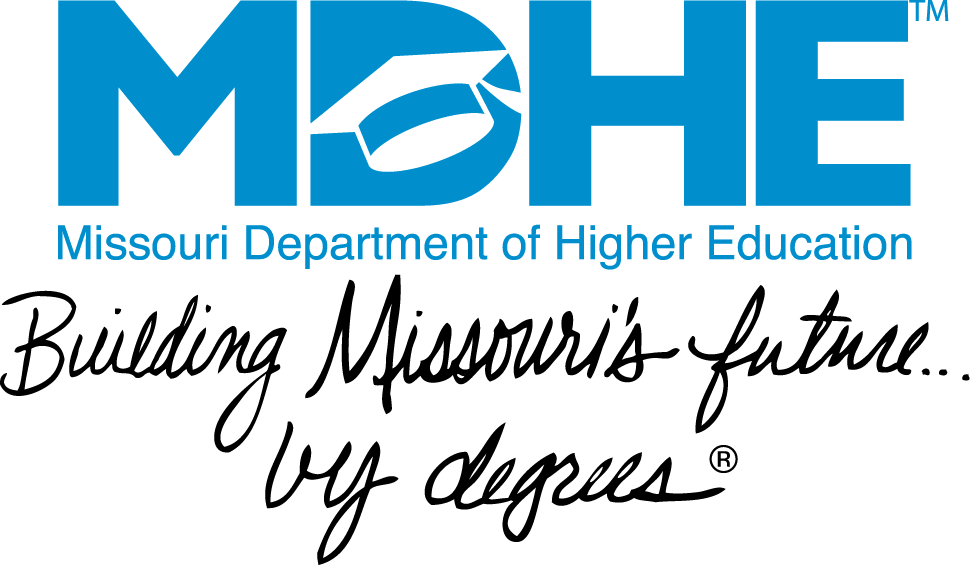 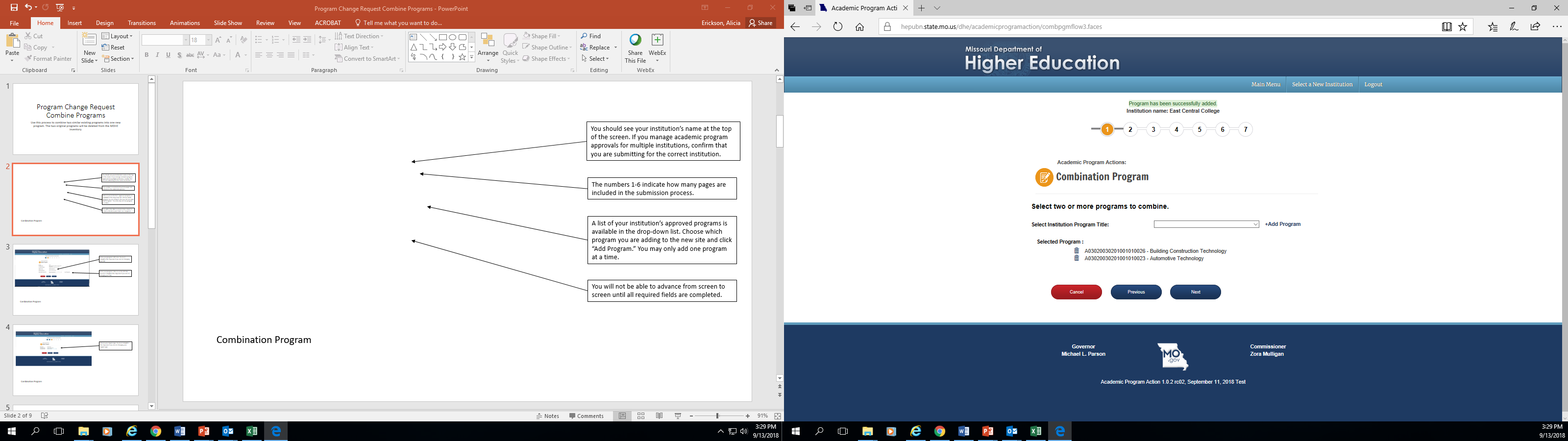 You should see your institution’s name at the top of the screen. If you manage academic program approvals for multiple institutions, confirm that you are submitting for the correct institution.
The numbers 1-7 indicate how many pages are included in the submission process.
A list of your institution’s approved programs is available in the drop-down list. Choose the programs you are combining and click Add Program after each addition. If you have the same program offered at multiple sites, pay careful attention to location when choosing your programs.
You will not be able to advance from screen to screen until all required fields are completed.
Combination Program
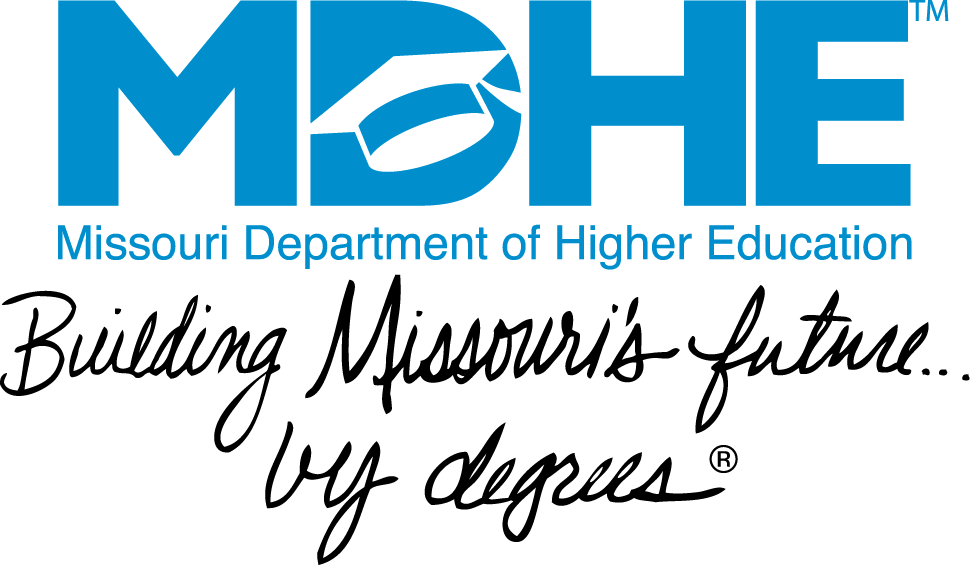 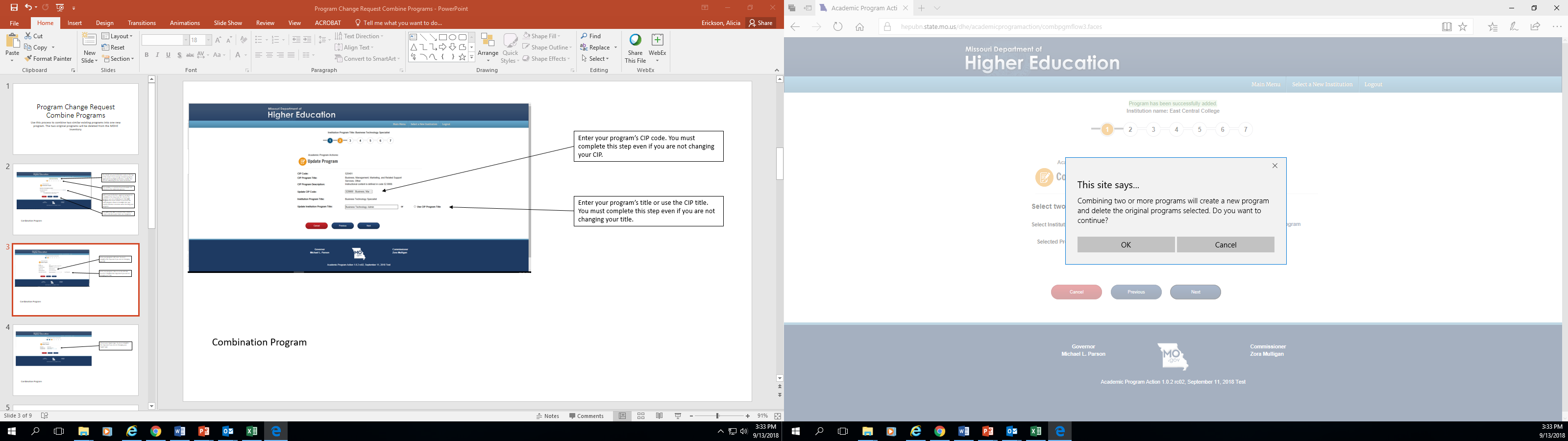 Combination Program
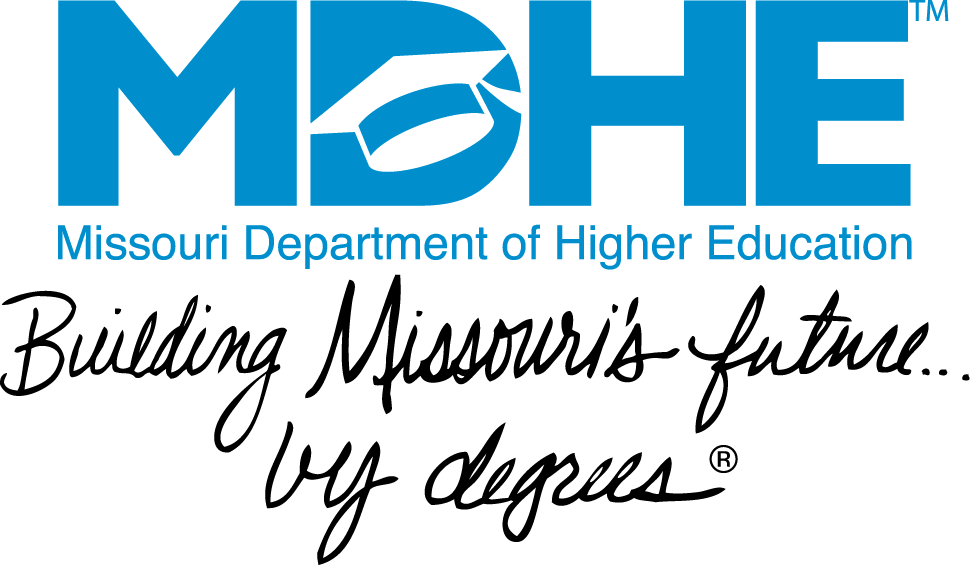 Warning message before proceeding.
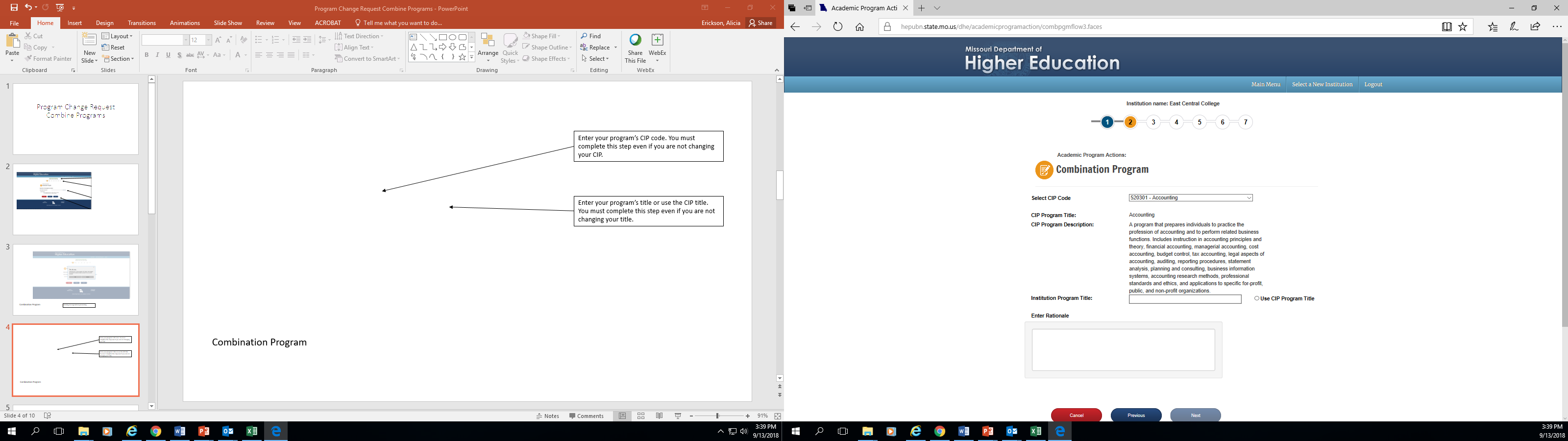 You must complete this step even if you are not changing your CIP. CIP codes are in alphabetical order. CIP code titles can be looked up: https://nces.ed.gov/ipeds/cipcode/Default.aspx?y=55.
Enter the new program’s title, or choose to use the CIP title.
Provide a rationale for combining the programs.
Combination Program
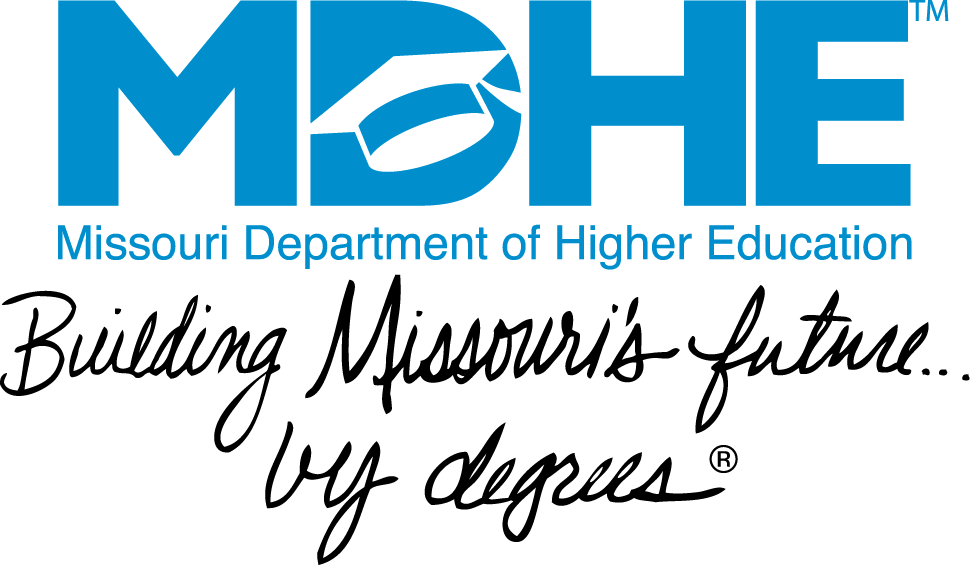 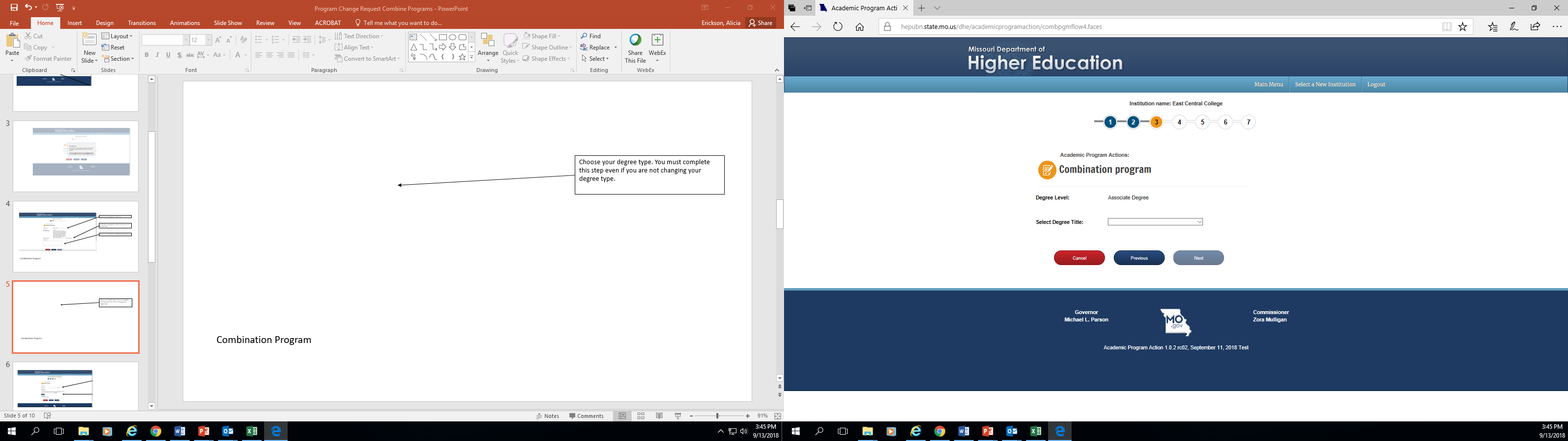 Select a degree type for the program. You cannot change the degree level when combining programs.
Combination Program
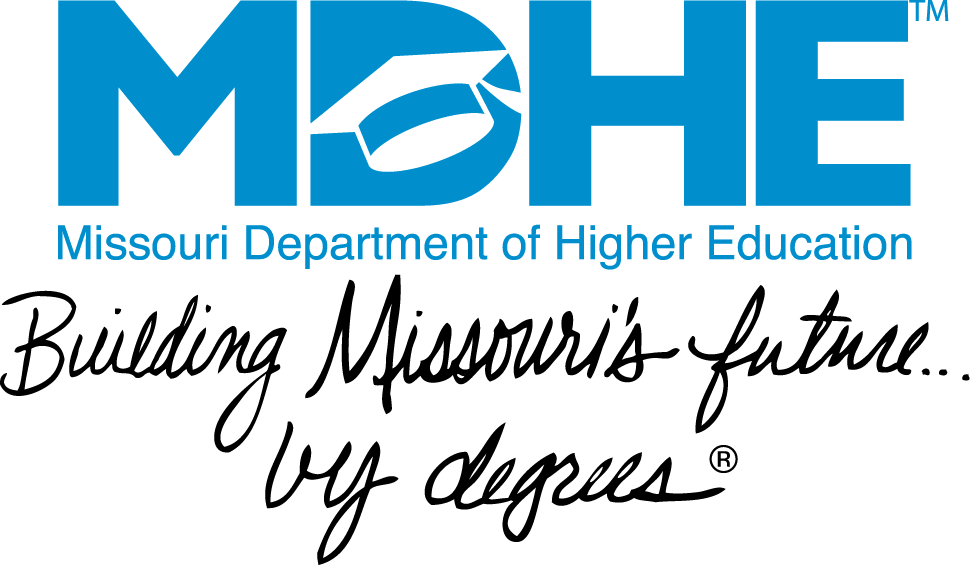 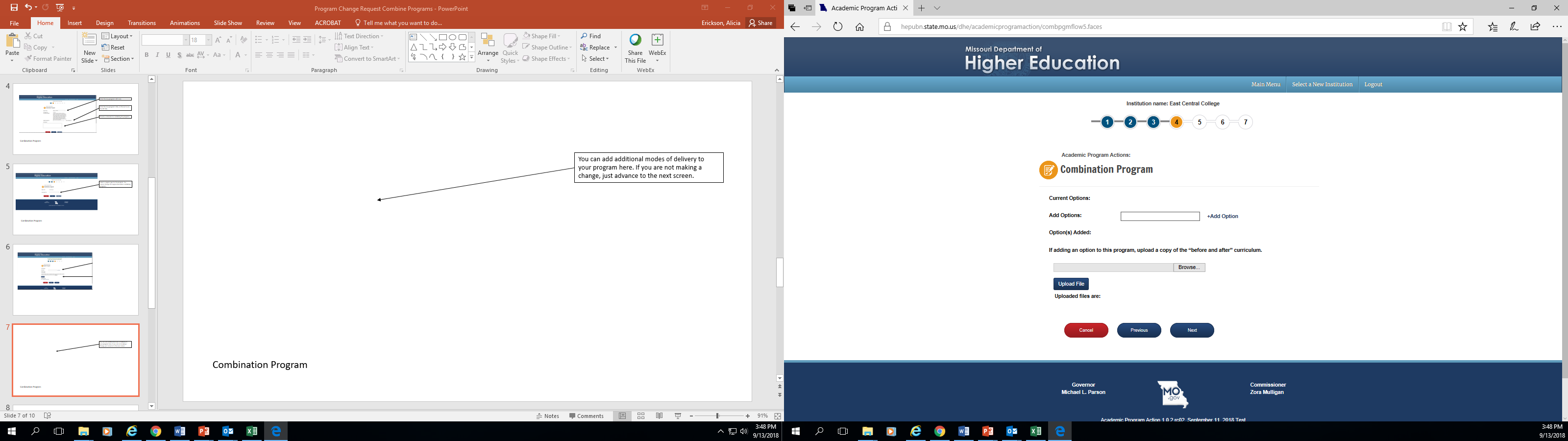 If your program has an option, enter the title  here.
If adding an option, you must upload a PDF of the option’s curriculum.
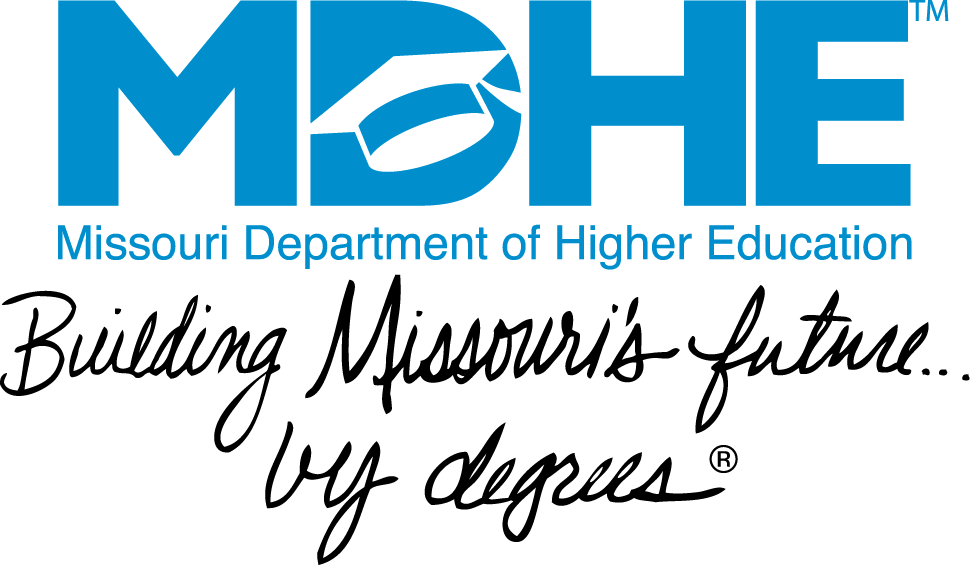 Combination Program
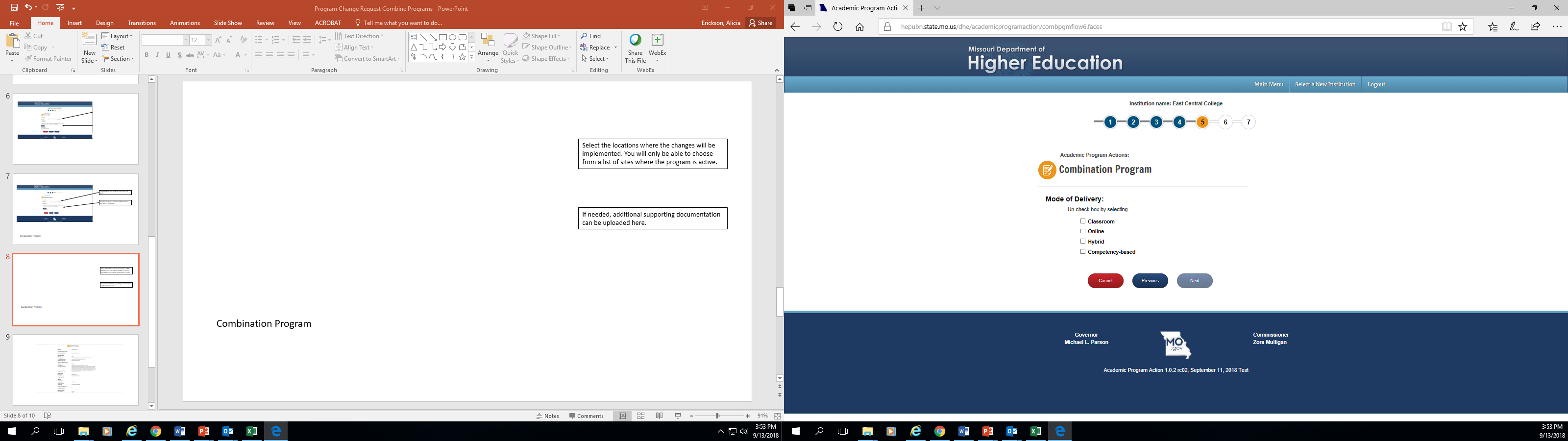 Indicate how the program will be delivered.
Combination Program
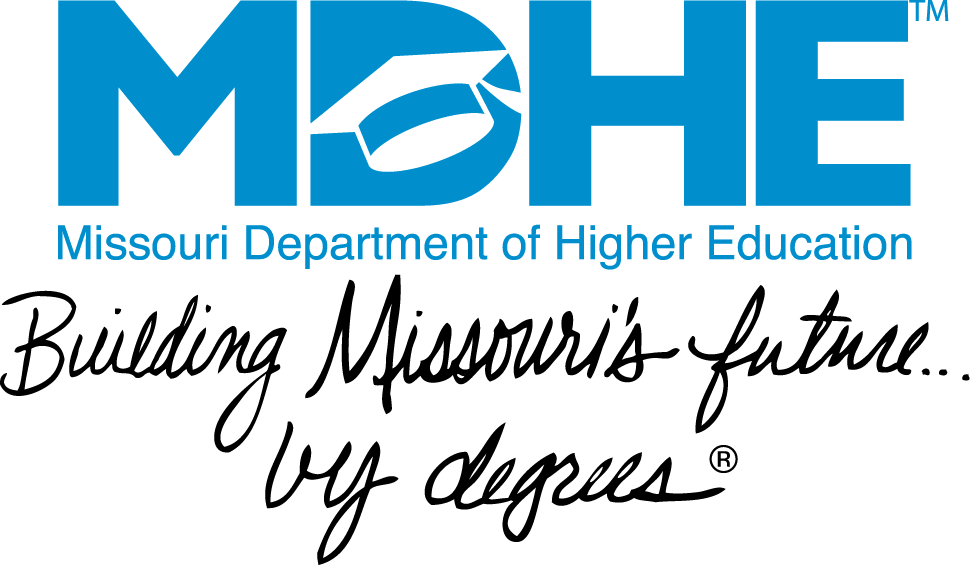 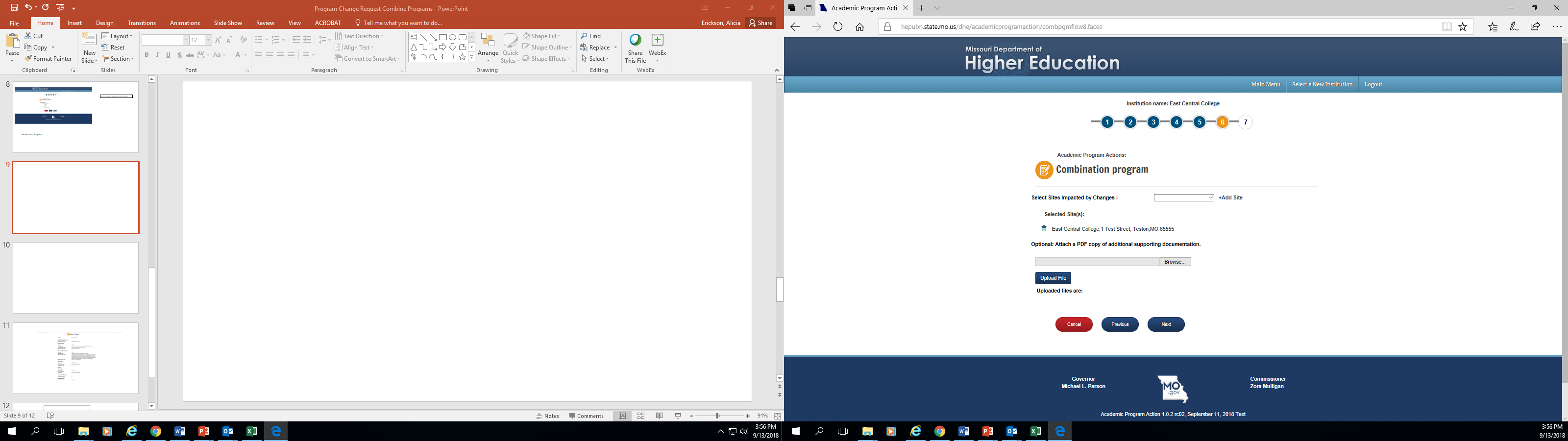 Select the location of the program. Click Add Site after choosing it from the drop-down menu.
Attach additional PDF documents as needed.
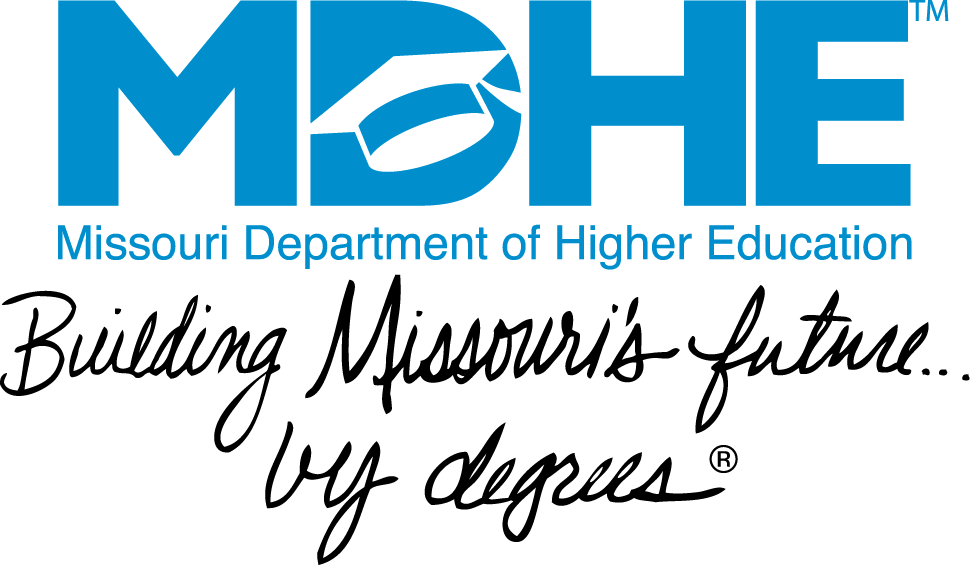 Combination Program
Prior to submission, you will see a screen summarizing your program. If correct, choose Submit. If you need to make corrections, use the Previous button. If you hit Cancel, all of the information will be lost.
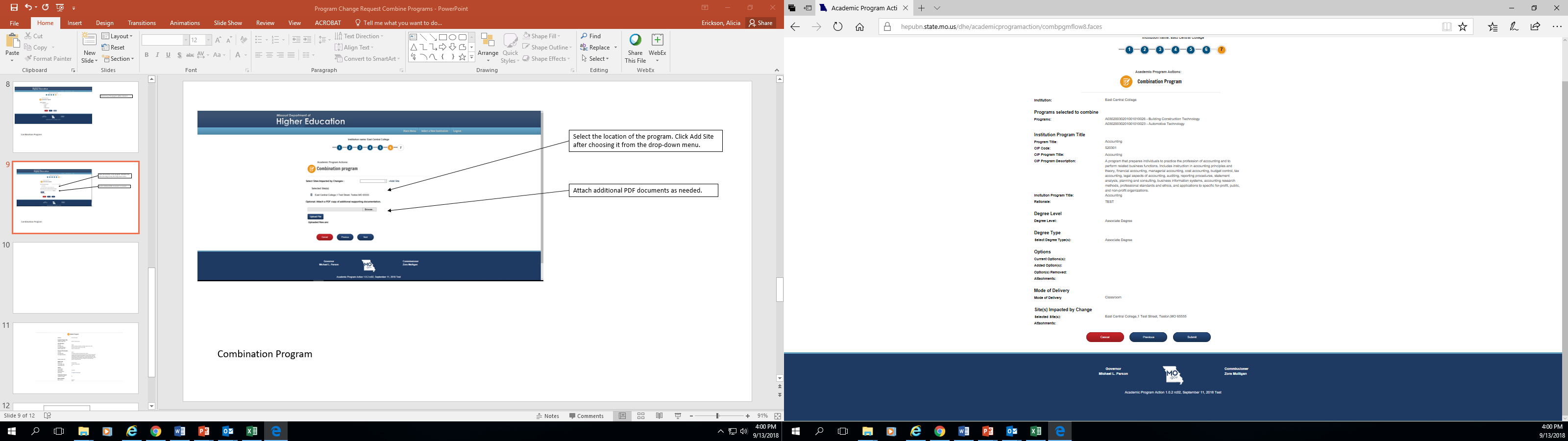 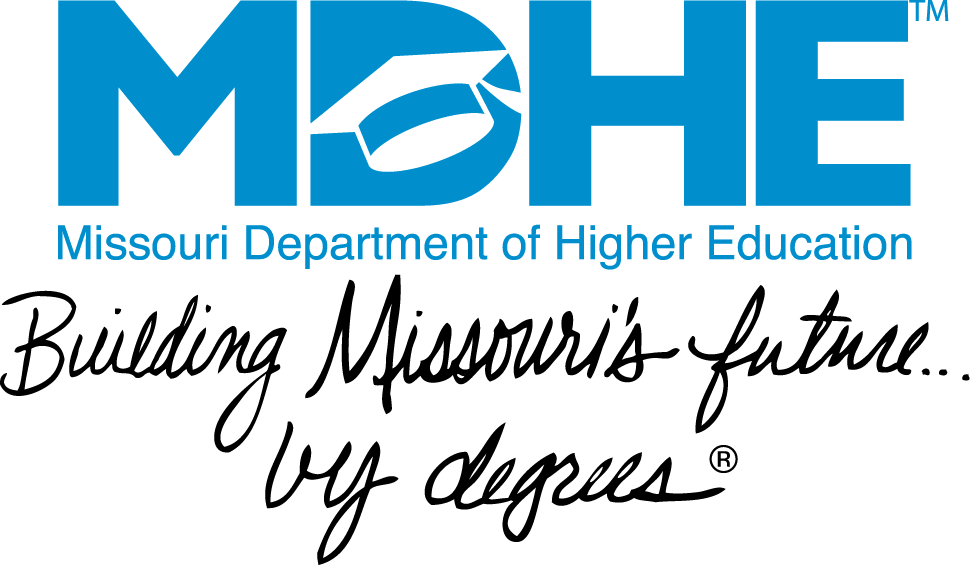 Combination Program
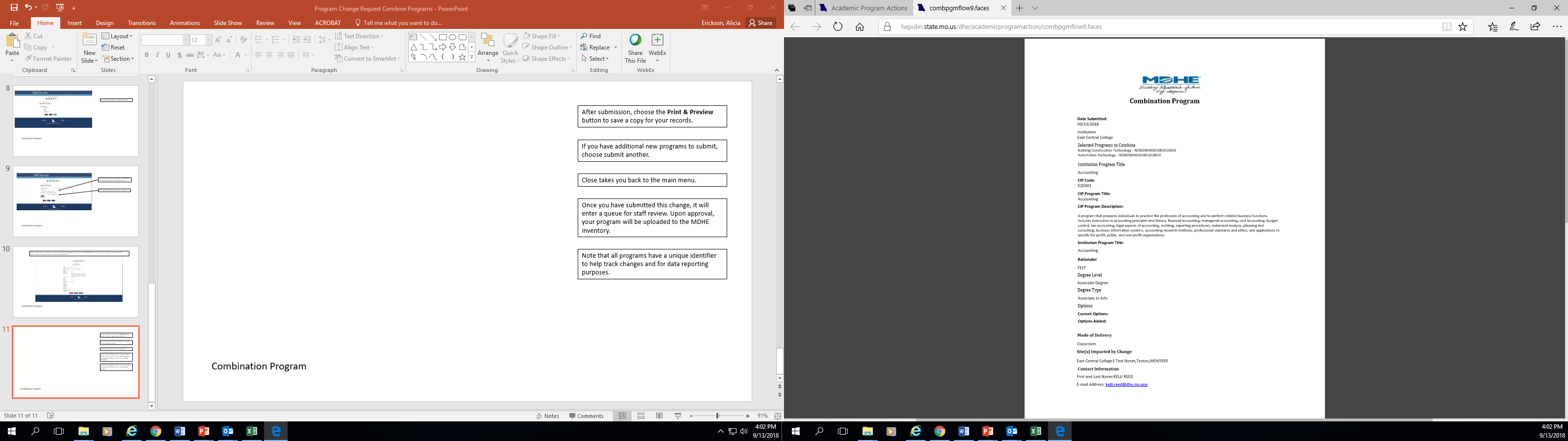 After submission, choose the Print & Preview button to save a copy for your records.
If you have additional new programs to combine, choose submit another.
Close takes you back to the main menu.
Once you have submitted this change, it will enter a queue for staff review. Upon approval, your program will be uploaded to the MDHE inventory.
Note that all programs have a unique identifier to help track changes and for data reporting purposes.
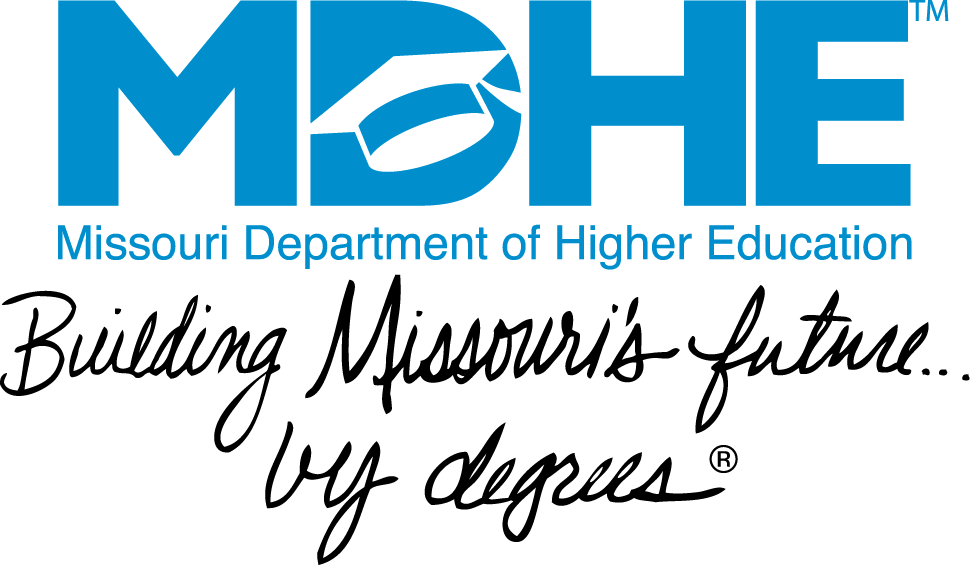 Combination Program